Tiết 2 bài 4
1. 
Ô nguyên tố
- Mỗi nguyên tố hoá học được xếp vào một ô của bảng tuần hoàn, gọi là ô nguyên tố.
Số đơn vị điện tích hạt nhân
8
O
Oxygen
16
Tên nguyên tố
Kí hiệu hóa học
Khối lượng nguyên tử
Hình 4.2. Ô nguyên tố oxygen
số hiệu nguyên tử = Z= số proton = số electron = STT ô
- Ô số 11:   
   + Kí hiệu hóa học: 
   + Tên nguyên tố:
   + Số hiệu nguyên tử: 
   + Khối lượng nguyên tử: 
   + Số e = số hiệu nguyên tử:
11
Na
Sodium
23
Na
Sodium
11
23
11
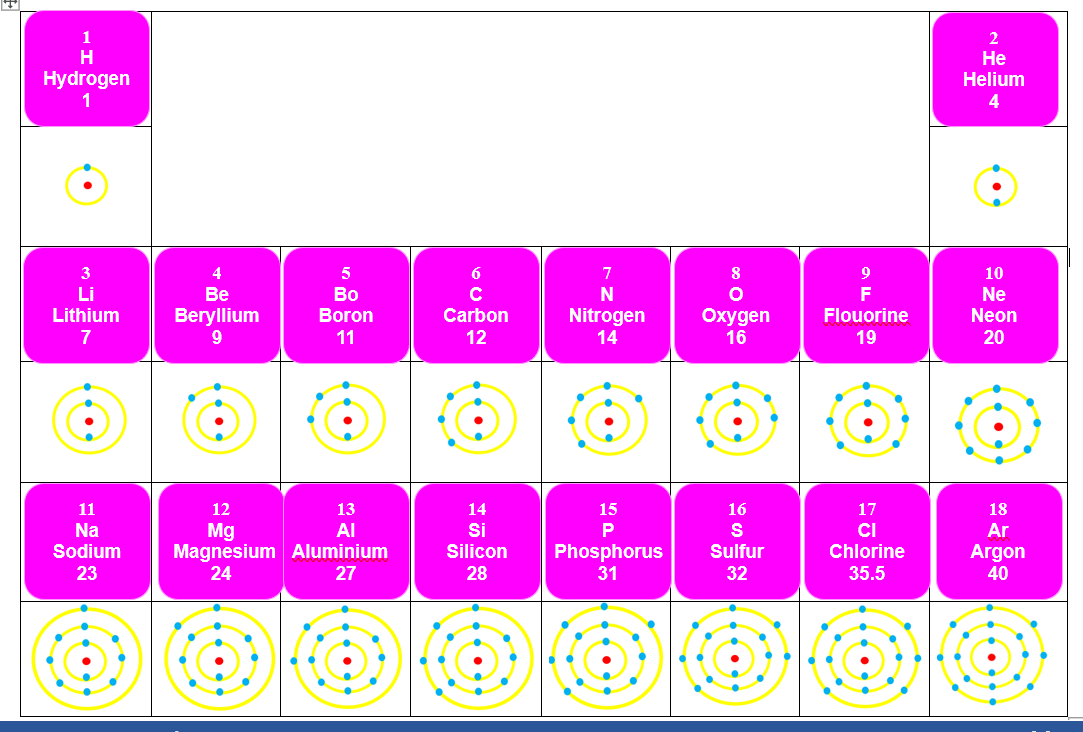 Các nguyên tố trong cùng một hàng có 
                                  cùng số lớp e trong nguyên tử
1 lớp e
CHU KÌ
2 lớp e
3 lớp e
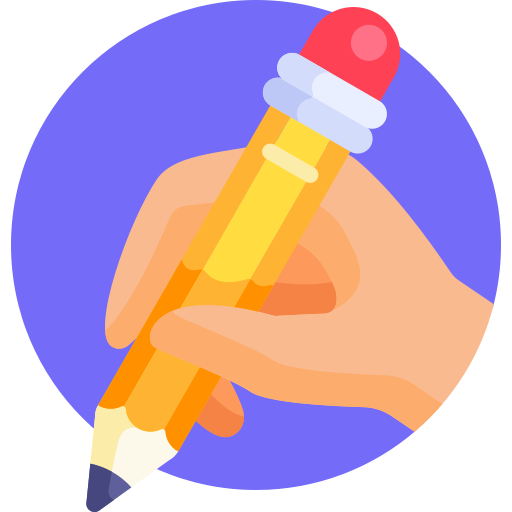 2. Chu kì
- Chu kì là dãy các nguyên tố mà nguyên tử của chúng có cùng số lớp e và được xếp thành một hàng theo chiều tăng dần điện tích hạt nhân.
Số thứ tự chu kì = số lớp e
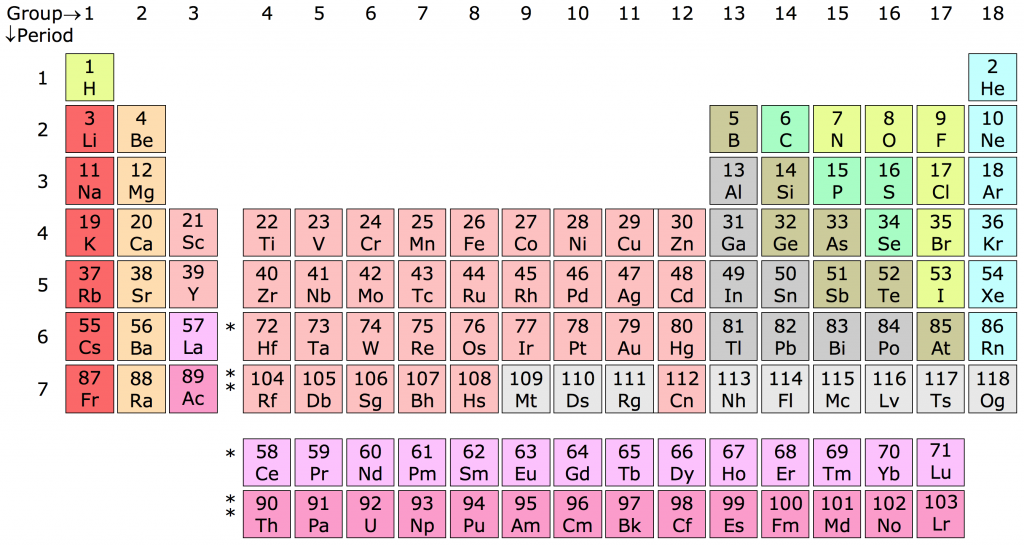 Chu kì 1:       2 nguyên tố
Chu kì 2:       8 nguyên tố
Chu kì 3:       8 nguyên tố
Chu kì nhỏ
Chu kì lớn
1. Quan sát Hình 4.3 và cho biết tên, kí hiệu hóa học và điện tích hạt nhân của nguyên tử các nguyên tố xung quanh nguyên tố carbon
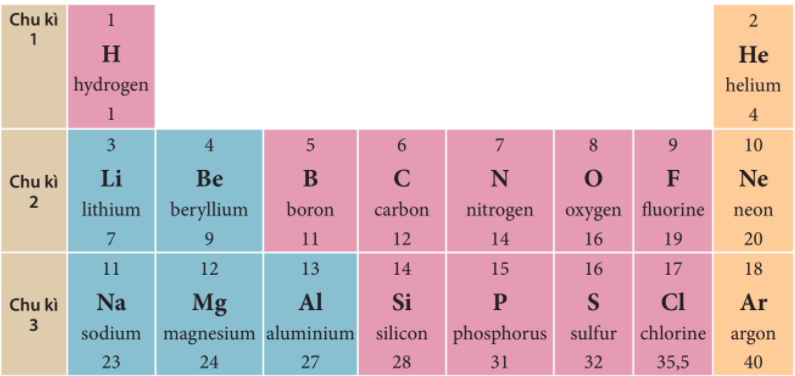 [Speaker Notes: 1.
- Các nguyên tố xung quanh nguyên tố C là: B, N, Si
- Nguyên tố B:
   + Tên: Boron
   + Kí hiệu hóa học: B
   + Điện tích hạt nhân: 5
- Nguyên tố N:
   + Tên: Nitrogen
   + Kí hiệu hóa học: N
   + Điện tích hạt nhân: 7
- Nguyên tố Si:
   + Tên: silicon
   + Kí hiệu hóa học: Si
   + Điện tích hạt nhân: 14
2.
- Chu kì là dãy các nguyên tố mà nguyên tử của chúng có cùng số lớp electron
=> Nguyên tử các nguyên tố thuộc chu kì 3 đều có 3 lớp electron]
HOẠT ĐỘNG LUYỆN TẬP, CỦNG CỐ
A
Câu 1. Nguyên tử của nguyên tố Y có 4 electron ở lớp vỏ. Nguyên tố Y trong bảng tuần hoàn ở
B
C
Ô số 4
D
Chu kỳ 4
Nhóm IV
Chu kỳ 3
Câu 2.
Các nguyên tố trong một chu kì có cùng
B
A
Số electron lớp ngoài cùng
Khối lượng nguyên tử
C
D
Điện tích hạt nhân
Số lớp electron
Câu 3. 
Số nguyên tố trong chu kì 3 là
A
B
C
D
3
2
8
18
Câu 4. Bảng tuần hoàn có bao nhiêu chu kì?
5
4
A
B
6
7
C
D
Câu 5: Số chu kì nhỏ và chu kì lớn trong BTH là
A
B
2 và 5
3 và 4
C
4 và 3
D
5 và 2
HOẠT ĐỘNG VẬN DỤNG, MỞ RỘNG
Em hãy giải thích tại sao
- Chu kì 1 có 2 nguyên tố? 
- Chu kì 2 có 8 nguyên tố?
- Chu kì 1 gồm những nguyên tố mà nguyên tử có 1 lớp electron, mà lớp thứ nhất chỉ chứa tối đa 2 e, nên chu kì 1 có 2 nguyên tố (Z = 1; 2)
- Chu kì 2 gồm những nguyên tố mà nguyên tử có 2 lớp electron, lớp thứ 2 chứa tối đa 8 electron, nên chu kì 2 có 8 nguyên tố (Z=3,4,5,6,7,8,9,10)
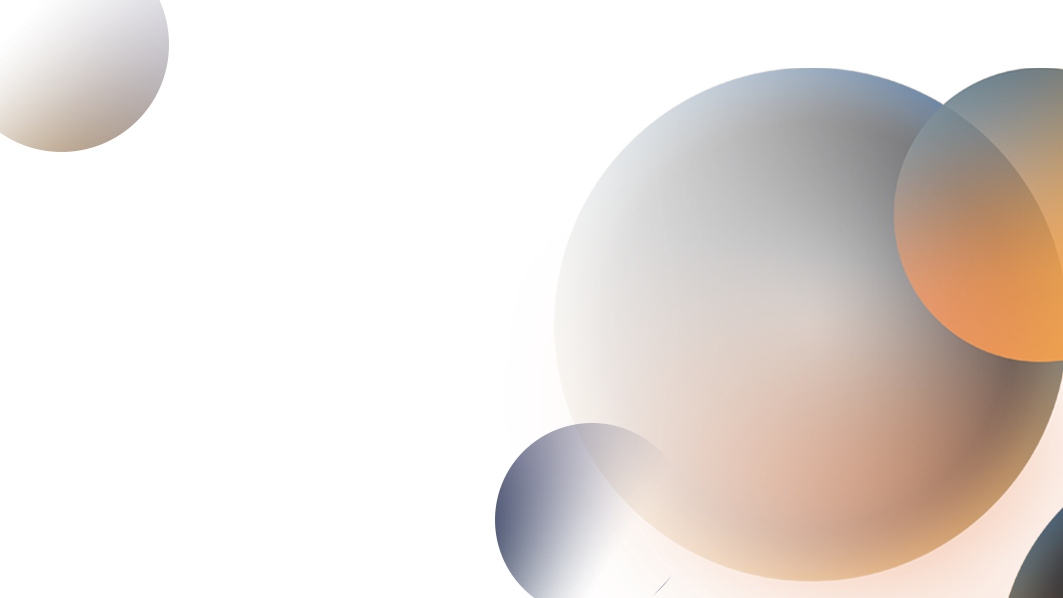 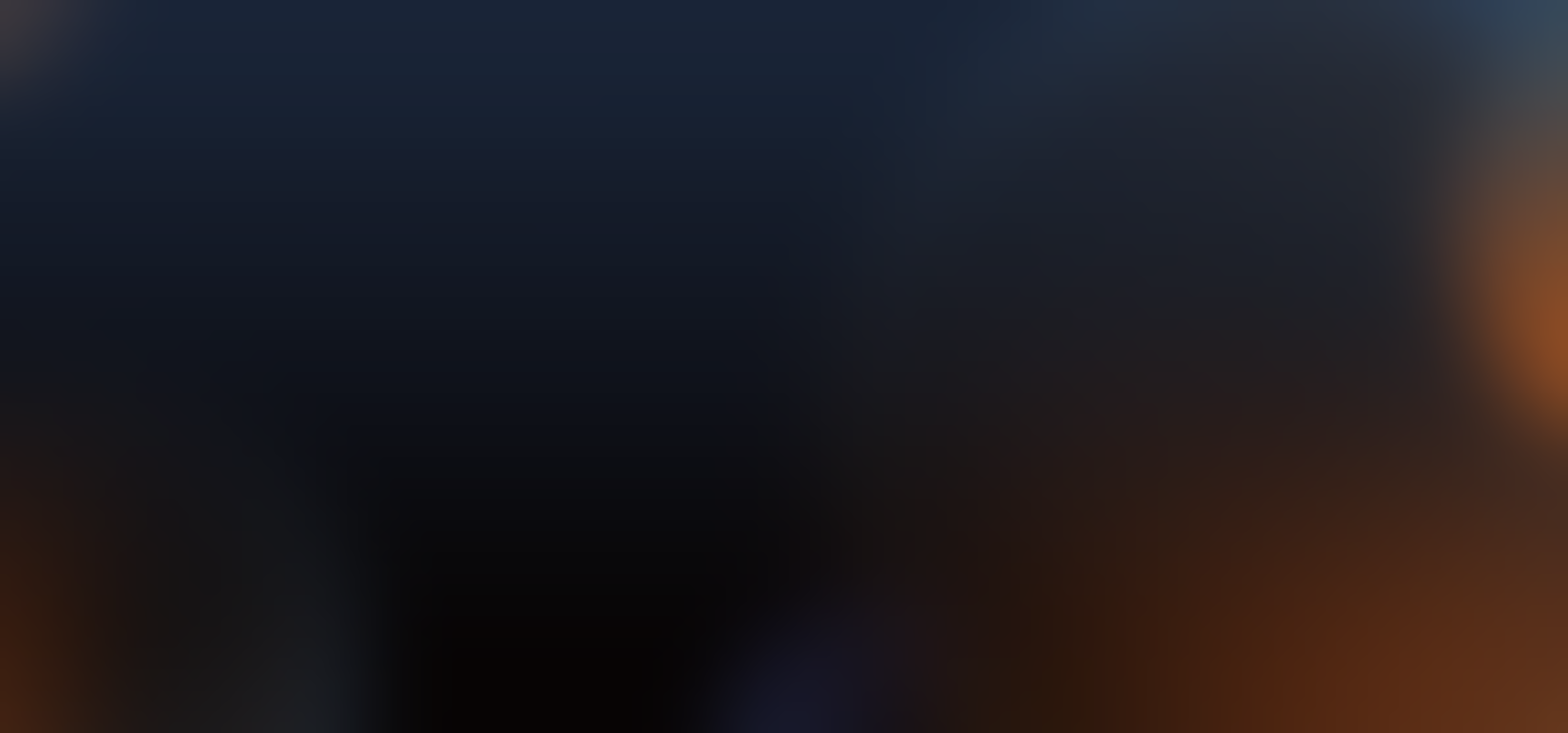 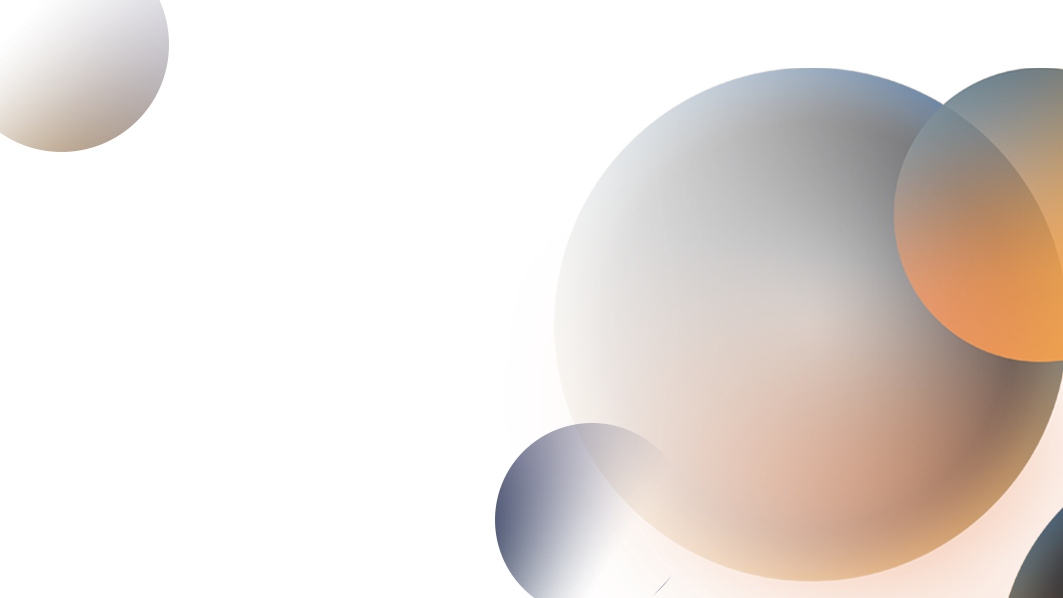 Thanks you !!!